1
Higher Ed Economics: Beyond Tuition
An Inside Higher Ed webinar
Thursday, March 16 at 2 p.m. Eastern
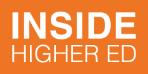 2
Presenters
Scott Jaschik, editor, Inside Higher Ed, scott.jaschik@insidehighered.com
Doug Lederman, editor, Inside Higher Ed, doug.lederman@insidehighered.com
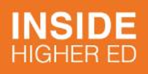 3
Beyond the Obvious Drivers of Higher Ed Economics
Tuition
State appropriations
Endowment income
Gifts
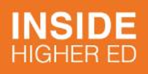 4
Every Dollar Counts
Wealthy private colleges and flagship publics are not the institutions that enroll most students.
Most private colleges are tuition-dependent, and need cost savings to minimize tuition increases.
Many public colleges don’t receive the funds they need to pay for enrollment levels.
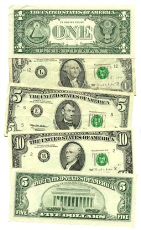 5
How to Count/How to Measure
6
Credit Cards – Campus Agreements
7
Using Credit Cards to Pay for College
CreditCards.com survey:
--85% of largest public and private colleges accept payments with credit cards.
--Average “convenience fee” is 2.62%.
--Substantial majorities of four-year colleges charge convenience fees, but only 8% of community colleges do so.
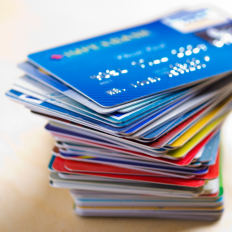 8
Growing Facilities Backlogs
9
Paying for Carbon Neutrality
10
Tuition Insurance
Many institutions aren’t sure if students know refund policies.
45% of institutions are seeing growing number of medical withdrawals.
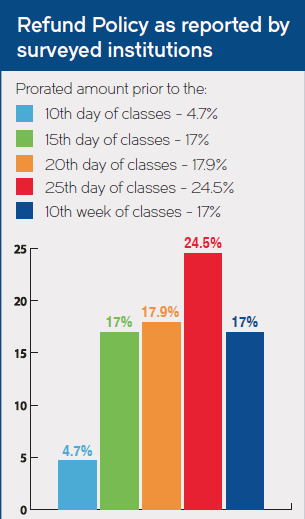 11
Intellectual Property
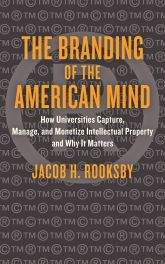 12
Taxes and Town/Gown
13
Retention and Completion
14
Your Questions
Q&A
Ideas for coverage
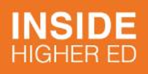 15
With Thanks
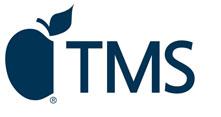 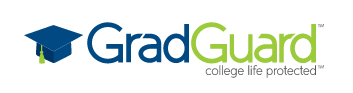 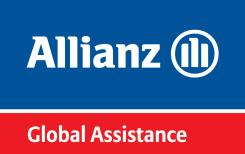